Medicines should help you stay healthy and live longer! 
If you want to know more or are worried about your medicines talk to your pharmacist, doctor or health worker.
Medicines can look different if the brand changes. If you are not sure, always check.
Keep medicines in a safe place where kids can’t get them. 
Check the expiry date on medicines. If they are old, take them back to the clinic or pharmacy. 
Heat and light can stop medicines working properly. Do not leave them in the sun or a place that can get hot, like a car. 
Do not share your medicines with other people.
Medicines list for:
Essential information
Essential information
Patient date of birth:
Address:
Information can becustomised
Information can becustomised
Medicare no:
Essential information
Make sure you tell your doctor, pharmacist and health workers about all the medicines you use. This might include medicines you choose from the shop or pharmacy, creams and lotions, ear or eye drops, vitamins, traditional and bush medicines, puffers and more. This helps them make sure they can all be used together safely and help you decide if they’re the best medicines for you.
Concession card:
Emergency contact:
Date prepared:
Essential information
Prepared by:
Essential information
Extra information
Phone:
Optional information
Use this space to typeor handwrite notes orcomments
Use this space to typeor handwrite notes orcomments
Email:
Optional information
Placeholder boilerplate text
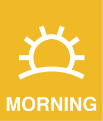 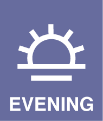 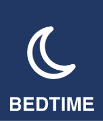 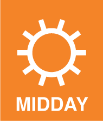 1/1/1990 Ramipril causes angioedema (swollen lips and tongue)
Etonogestrel (Implanon) contraceptive implant inserted 1/1/2018
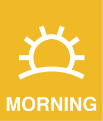 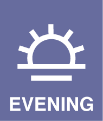 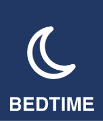 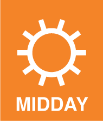